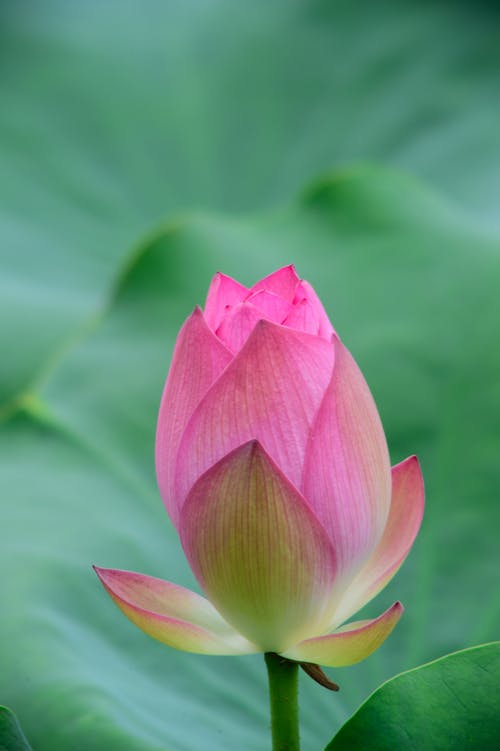 আজকের পাঠে সবাইকে স্বাগতম
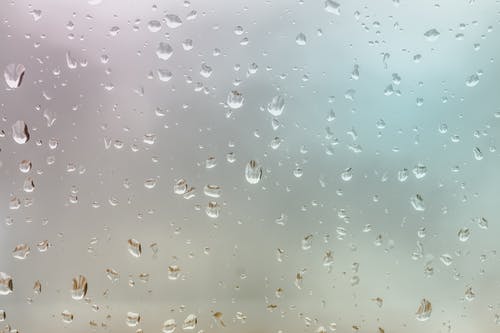 শ্রেণিঃ ৩য়
বিষয়ঃ বাংলা
পাঠের শিরোনামঃ একাই একটি দুর্গ
পাঠ্যাংশঃ কিন্তু বাড়তি......হলো বন্ধ।
সময়ঃ ৪৫ মিনিট
নিগার সুলতানা
সহকারি শিক্ষক
পিয়ারপুর সরকারি প্রাথমিক বিদ্যালয়
ফরিদপুর সদর, ফরিদপুর
০১৭৩৮৪৬৯৪০৩
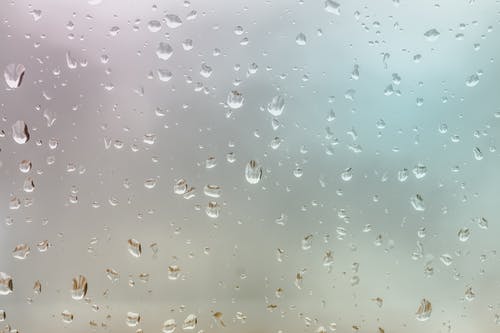 শিখণফল
শোনাঃ ১.৩.১ আদেশ শুনে পালন করতে পারবে।
         ২.২.১ গল্পের বিষয় বুঝতে পারবে।
বলাঃ ২.৪.৩ গল্পের মূল বিষয় বলতে পারবে।
       ২.৫.২ সহজ বিষয় বর্ণনা করতে পারবে।
পড়াঃ ২.৪.২ গল্প পড়ে বুঝতে পারবে।
        ২.৫.২ সহজ বিষয়ের বর্ণনা পড়ে বুঝতে পারবে।
লেখাঃ ১.৪.১ যুক্তব্যঞ্জন ভেঙ্গে লিখতে পারবে।
         ১.৫.১ পাঠে ব্যবহৃত শব্দ দিয়ে নতুন নতুন বাক্য লিখতে পারবে।
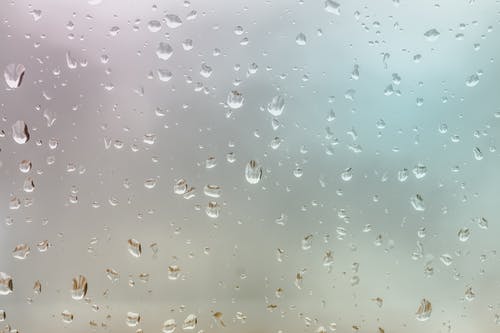 মোস্তফা কামাল কী খবর পাঠালেন?
     মোস্তফা কামাল জরুরী সেনা সহায়তার খবর
       পাঠালেন।
মোস্তফা কামাল ১৭ই এপ্রিল শত্রুর মোকাবেলার ক্ষেত্রে কী    সমস্যার কথা ভেবেছিলেন?  
        
      শত্রুসেনা তাদের থেকে অধিক শক্তিশালী।
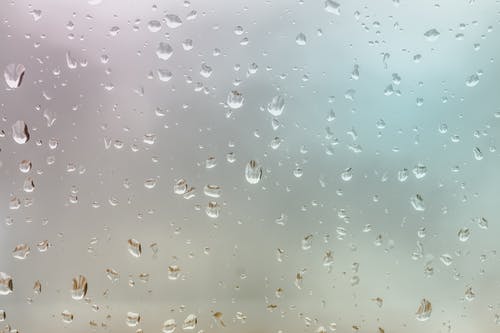 আজকের পাঠ
একাই একটি দুর্গ
এর 
কিন্তু বাড়তি সেনা ...............হলো বন্ধ।
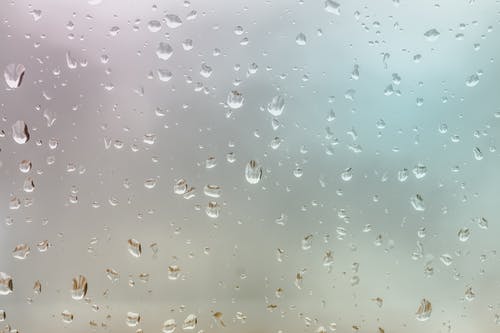 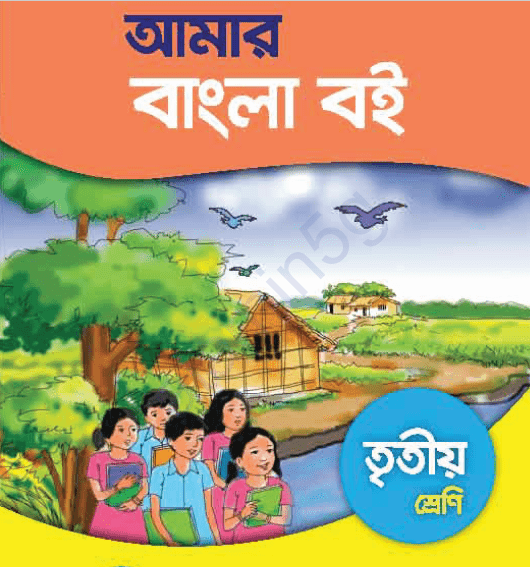 বই সংযোগ
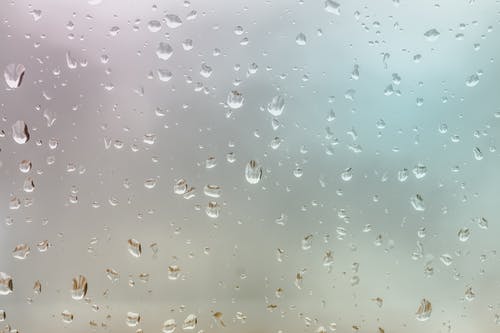 কিন্তু বাড়তি সেনা এলো না। এমনকি দুই দিন ধরে নিয়মিত খাবারও বন্ধ। চিন্তায় অস্থির হয়ে উঠলেন তিনি। সকলে মিলে আত্মরক্ষা করলেন পরিখার মধ্যে। 
দুপুরের দিকে বারতি কয়েকজন সেনা দরুইনে এসে পৌঁছালেন। সেই সঙ্গে খাবারও এলো। পাকিস্তানি ঘাঁটি থেকে গোলাবর্ষণও হলো বন্ধ।
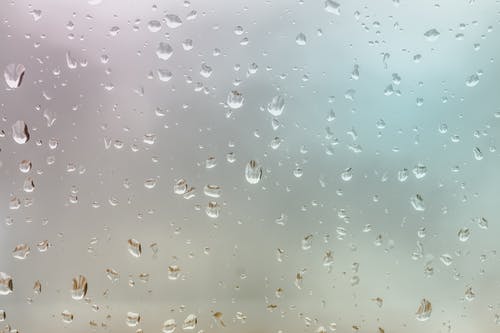 নতুন শব্দের অর্থঃ
অস্থির
ব্যাকুল
আত্মরক্ষা
নিজেকে রক্ষা করা।
শত্রুর আক্রমণ থেকে রক্ষা পাওয়ার জন্য মাটির মধ্যে তৈরি গর্ত।
পরিখা
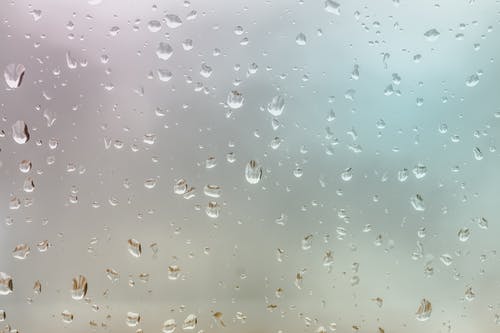 বাক্য তৈরি
অস্থির
অস্থির হওয়া ভালো নয়।
আত্মরক্ষা
সবার আত্মরক্ষা কৌশল জানা উচিৎ।
শত্রুর হাত থেকে রক্ষা পেতে পরিখা খনন করা হলো।
পরিখা
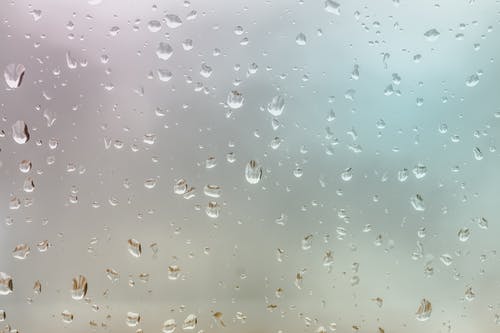 যুক্তবর্ণ
+
কিন্তু
ন্ত
ন
ত
অস্থির
স্থ
+
স
হ
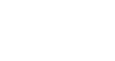 ত্ম
আত্মরক্ষা
আত্ম
রক্ষা
রক্ষা
+
ত
ম
+
ক্ষ
ষ
ক
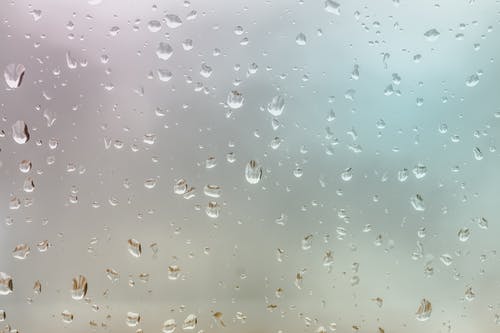 যুক্তবর্ণ দিয়ে শব্দ তৈরি
ন্ত
অন্তর, অনন্ত
স্থ
আস্থা, স্থায়ী
ত্ম
আত্মা, আত্মীয়
কক্ষ, বক্ষ
ক্ষ
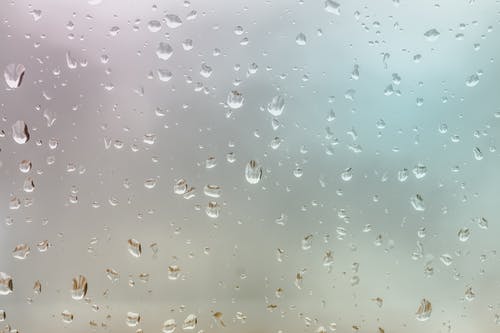 মোস্তফা কামাল কেন অস্থির হয়ে উঠেছিলেন?
     চিন্তায় অস্থির হয়ে উঠেছিলেন।

বাড়তি সৈন্যের সাথে আর কী আসলো? 
     খাবার আসলো।
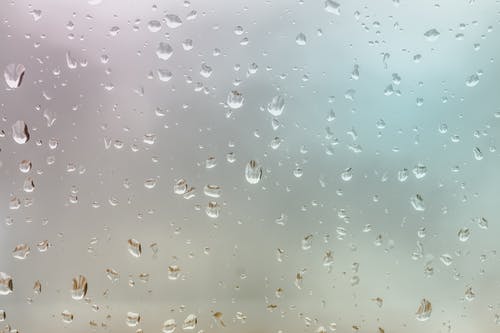 বাড়ির কাজ
আজকের পাঠ থেকে দুইটি করে প্রশ্ন তৈরি করে আনবে।
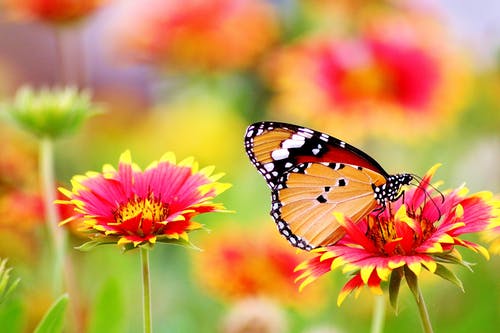 সবাইকে ধন্যবাদ